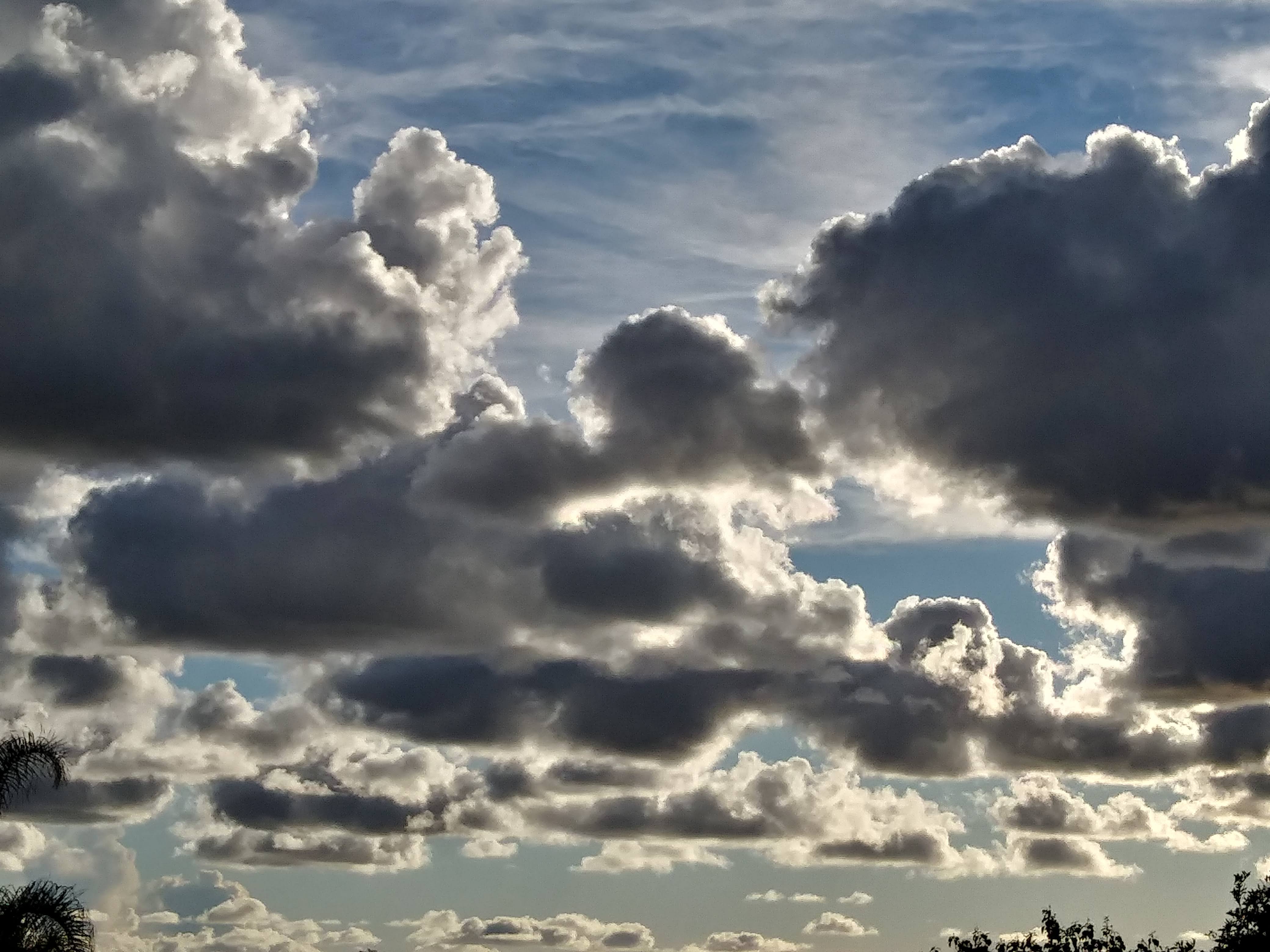 Just Breathe
Ways to Reduce Stress
Exercise
How many of you do a form of exercise daily?
We will go over 3 forms of exercise:
Flexibility
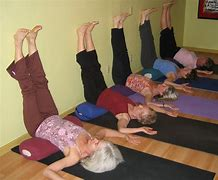 The ability of joints to move through their full range of motion.
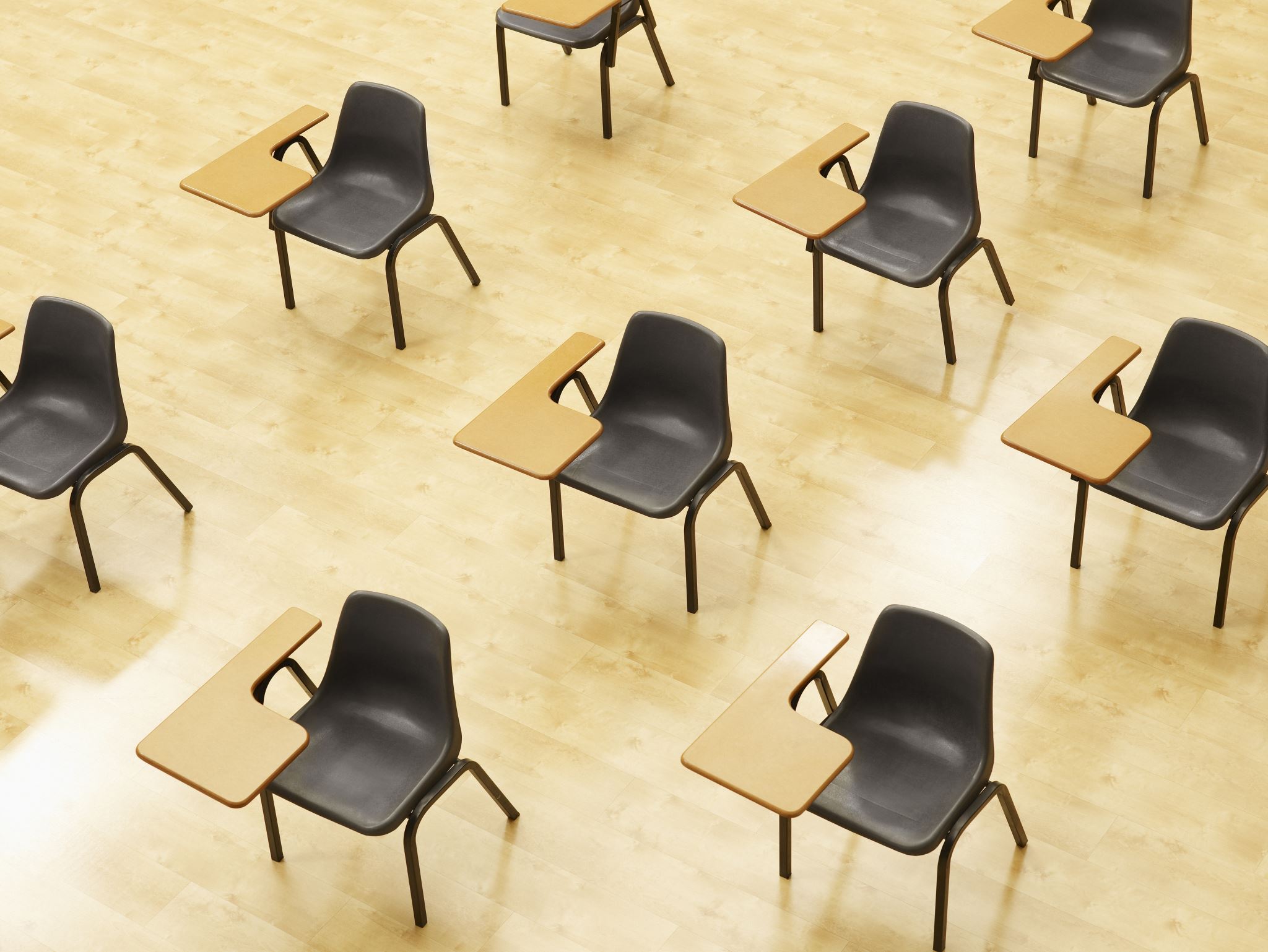 Chair Yoga
Chair Yoga
Strength
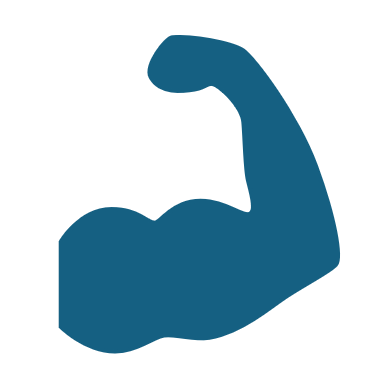 The ability of muscles to exert force against resistance.
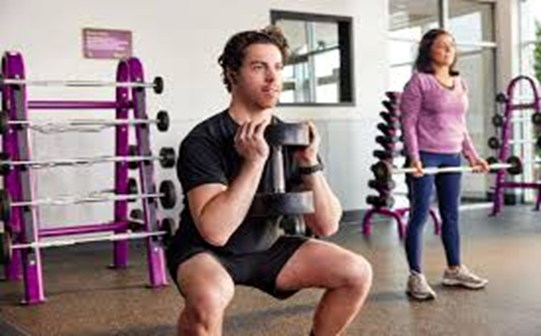 Strength Exercises
https://youtu.be/WIHy-ZnSndA?si=aohiJ6Ede6p17V9u
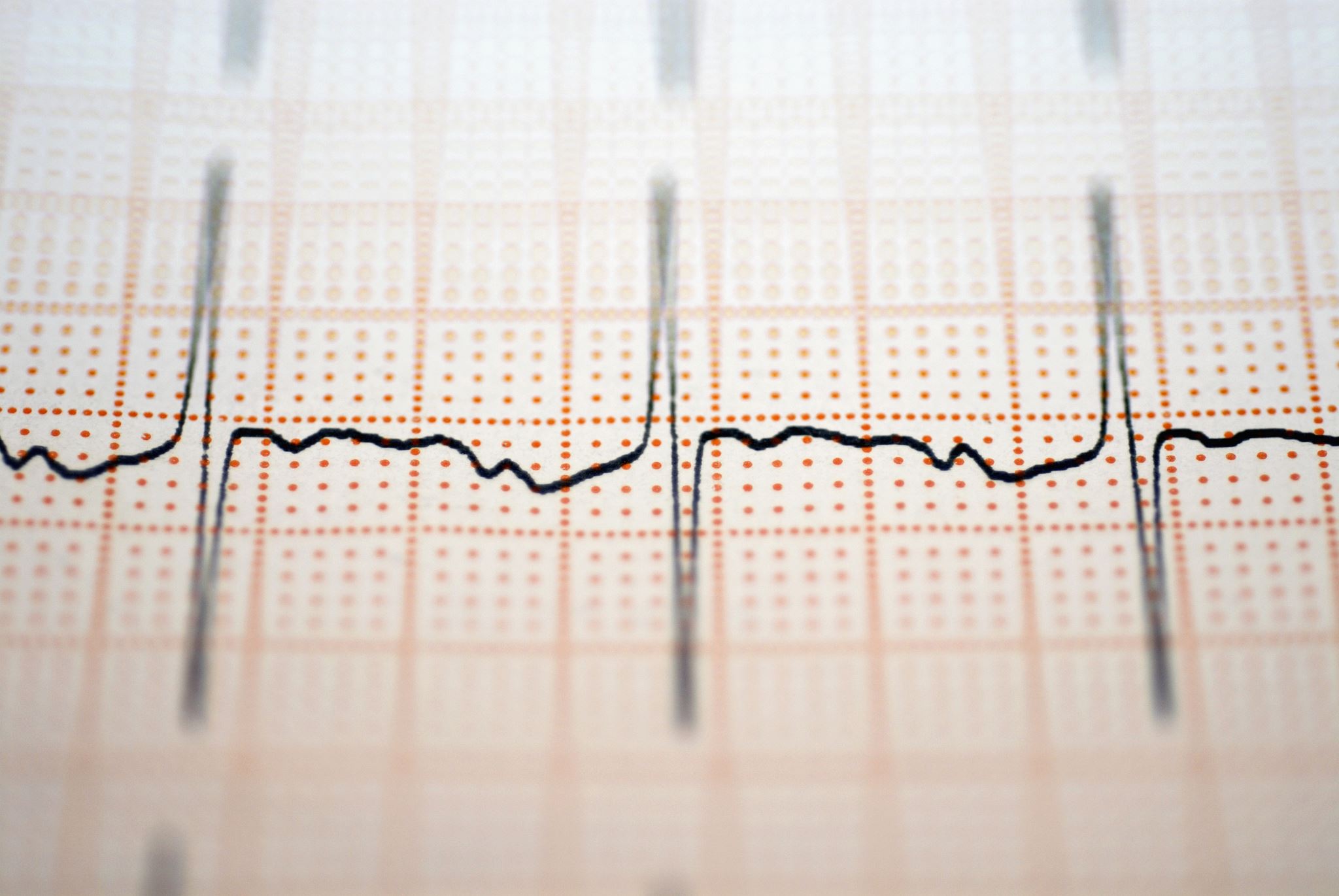 Cardio
Activities that increase the heart rate.
Improve the efficiency of the heart and lungs.
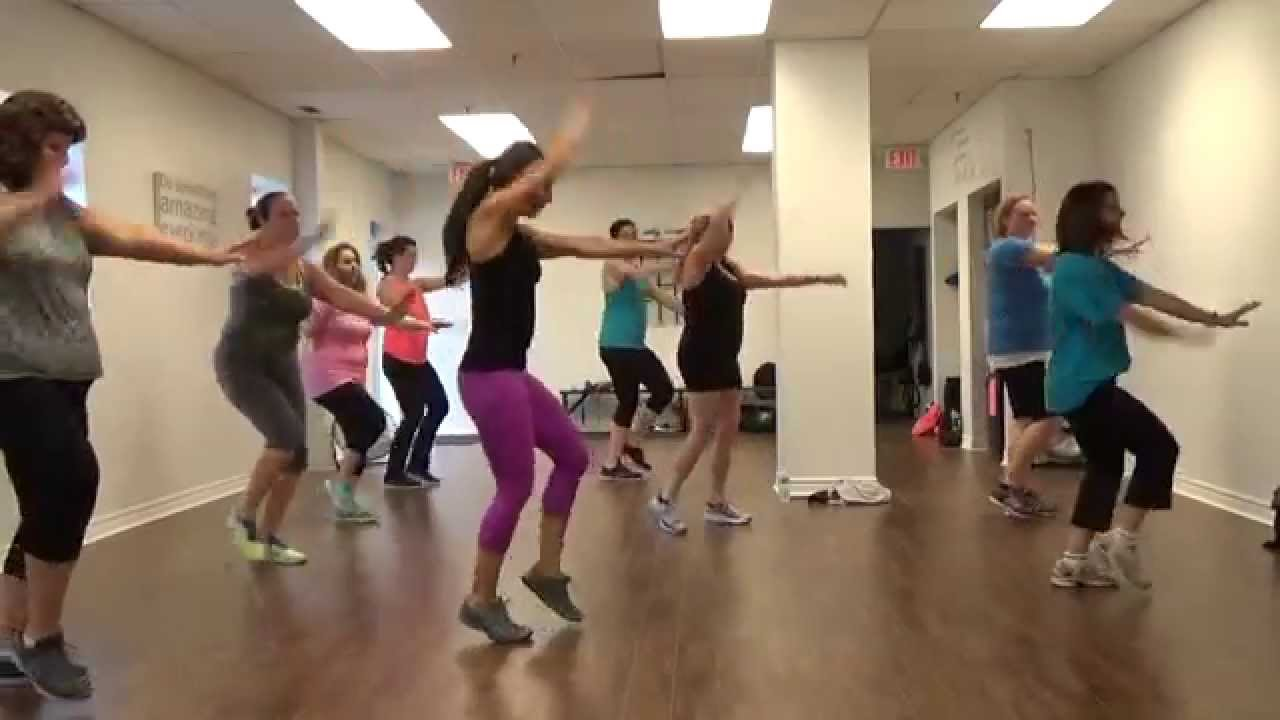 Cardio
Zumba
Summary-What are the benefits of exercise?
You Got This!
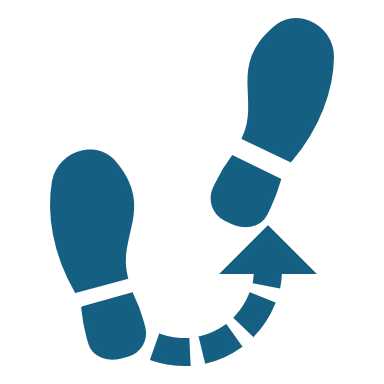 Encourage all to continue incorporate  exercise into their daily routines.
Exercise within your abilities.
In the following slides, is it:
Flexibility
Strength
Cardio
Flexibility. Strength. Cardio.
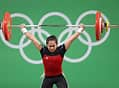 Flexibility. Strength. Cardio.
Flexibility. Strength. Cardio.
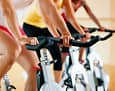 Flexibility. Strength. Cardio.